1
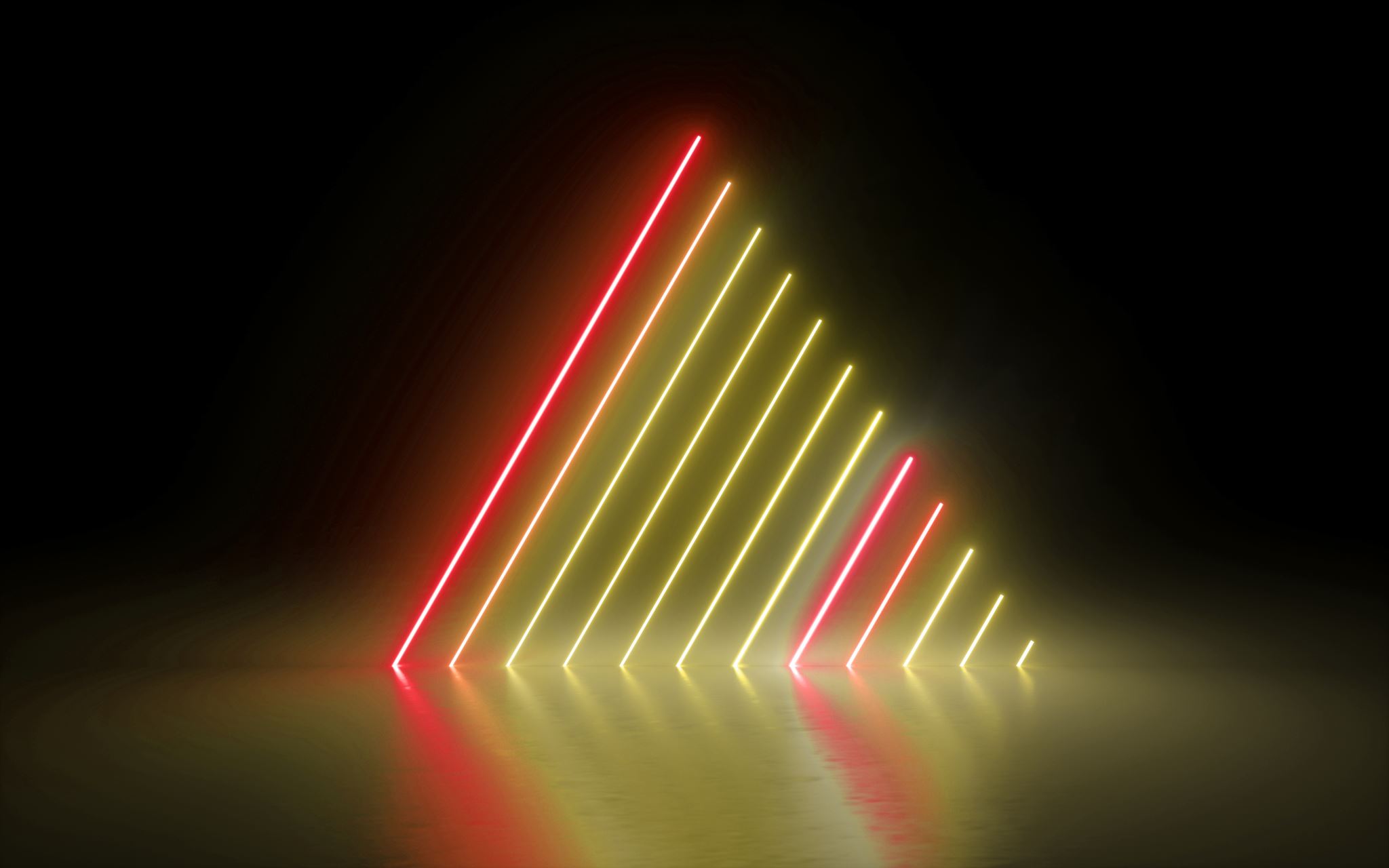 Why doesn’t the Holy Spirit of God speak to (me) as many claim He speaks to them?
IS IT MY LACK OF FAITH THAT KEEPS THE HOLY SPIRIT OF GOD OUT OF MY SOUL?
“THE ‘DIRECT OPERATION OF THE HOLY SPIRIT’ IS THE DOCTRINE OF DEMONS!”
The fourth teaching of John Calvin’s TULIP doctrine 
Doctrine of “Irresistible Grace” is false to the core.
The Bible does not teach that the Holy Spirit
Of God takes over anyone’s Heart or Will.
2
The Holy Spirit of God does not speak to anyone in a direct way outside of the scriptures in our day and time, because the purpose of the Holy Spirit on earth was to guide the Lord’s Apostles into all truth!  John 16:13-14
Hebrews 1:1-2, “God, who at various times and in various ways spoke in time past to the fathers by the prophets, has in these last days spoken to us by His Son, whom He has appointed heir of all things, through whom also He made the worlds;”
3
Jesus had a promise made to Him by His Father that the Holy Spirit would guide His apostles into all the truth!  John 16:12-14
“However, when He, the Spirit of truth, has come, He will guide you into all truth; for He will not speak on His own authority, but whatever He hears He will speak; and He will tell you things to come.  He will glorify Me, for He will take of what is Mine and declare it to you.”  
 This excludes all Latter Day Revelations!
4
But what about the serenity of these that claim they have the power of the Holy Spirit to lay on hands and do other miracles?  Why would they have this power that was only promised to the Apostles of the Lord?    John 16:12-14    “ALL TRUTH” NEGATES ANY LATTER DAY REVELATIONS!”
Romans 10:1-3, “For I bear them witness that they have a zeal for God, but not according to knowledge. For they being ignorant of God’s righteousness, and seeking to establish their own righteousness, have not submitted to the righteousness of God.”
5
Why are the Apostles of the Lord waiting in Jerusalem?
Why did Jesus instruct His Apostles to wait in Jerusalem? Luke 24:49, 
“Behold, I send the Promise of My Father upon you; but tarry in the city of Jerusalem until you are endued with power from on high.”
6
Acts 2:32-33
“This Jesus God has raised up, of which we are all witnesses.  Therefore being exalted to the right hand of God, and having received from the Father the promise of the Holy Spirit, He poured out this which you now see and hear.”
7
Ephesians 3:1-5
“and to make all see what is the fellowship of the mystery, which from the beginning of the ages has been hidden in God who created all things through Jesus Christ; to the intent that now the manifold wisdom of God might be made known by the church to the principalities and powers in the heavenly places, according to the eternal purpose which He accomplished in Christ Jesus our Lord,”
8
“So then faith comes by hearing, and hearing by the word of God.” Romans 10:17; Romans 1:16
“For I am not ashamed of the gospel of Christ, for it is the power of God to salvation for everyone who believes, for the Jew first and also for the Greek.  For in it the righteousness of God is revealed from faith to faith; as it is written, “The just shall live by faith.”
9
Did those Apostles or Prophets, or Christians of the first century have a choice in what the Holy Spirit did to them?
“These things I have written to you concerning those who try to deceive you. But the anointing which you have received from Him abides in you, and you do not need that anyone teach you; but as the same anointing teaches you concerning all things, and is true, and is not a lie, and just as it has taught you, you will abide in Him.”
10
WHO IS ABIDING IN WHOM?  WAS THE SPIRIT ABIDING IN THEM AGAINST THEIR FREE WILL? OR WERE THEY BEING TOLD TO ABIDE IN THE HOLY SPIRIT THROUGH THE WORD THAT HAD BEEN REVEALED TO THEM? *
1 Corinthians 2:13, “These things we also speak, not in words which man's wisdom teaches but which the Holy Spirit teaches, comparing spiritual things with spiritual.” (WORDS)  
1 Peter 1:12, “To them it was revealed that, not to themselves, but to us they were ministering the things which now have been reported to you through those who have preached the gospel to you by the Holy Spirit sent from heaven—things which angels desire to look into.”
11
2 Peter 1:21, “for prophecy never came by the will of man, but holy men of God spoke as they were moved by the Holy Spirit.”The Holy Spirit was a promise from God, promised to His Son Jesus to be sent to the Apostles to guide them into all truth:
John 14:26, “But the Helper, the Holy Spirit, whom the Father will send in My name, He will teach you all things, and bring to your remembrance all things that I said to you.” 
Acts 2:33, Peter and the rest of the Apostles preached, “Therefore being exalted to the right hand of God, and having received from the Father the promise of the Holy Spirit, He poured out this which you now see and hear.”
12
CONCLUSION: Ephesians 3:5, “which in other ages was not made known to the sons of men, as it has now been revealed by the Spirit to His holy apostles and prophets:”
1 Corinthians 13:1-3, 8-10, “Love never fails. But whether there are prophecies, they will fail; whether there are tongues, they will cease; whether there is knowledge, it will vanish away. For we know in part and we prophesy in part. But when that which is perfect has come, then that which is in part will be done away.”
13
WHY WOULD THE HOLY SPIRIT SPEAK TO YOU AND NOT TO ME?
GOD SHOWS NO PARTIALITY! 
Romans 2:11, “For there is no partiality with God.”
14
15
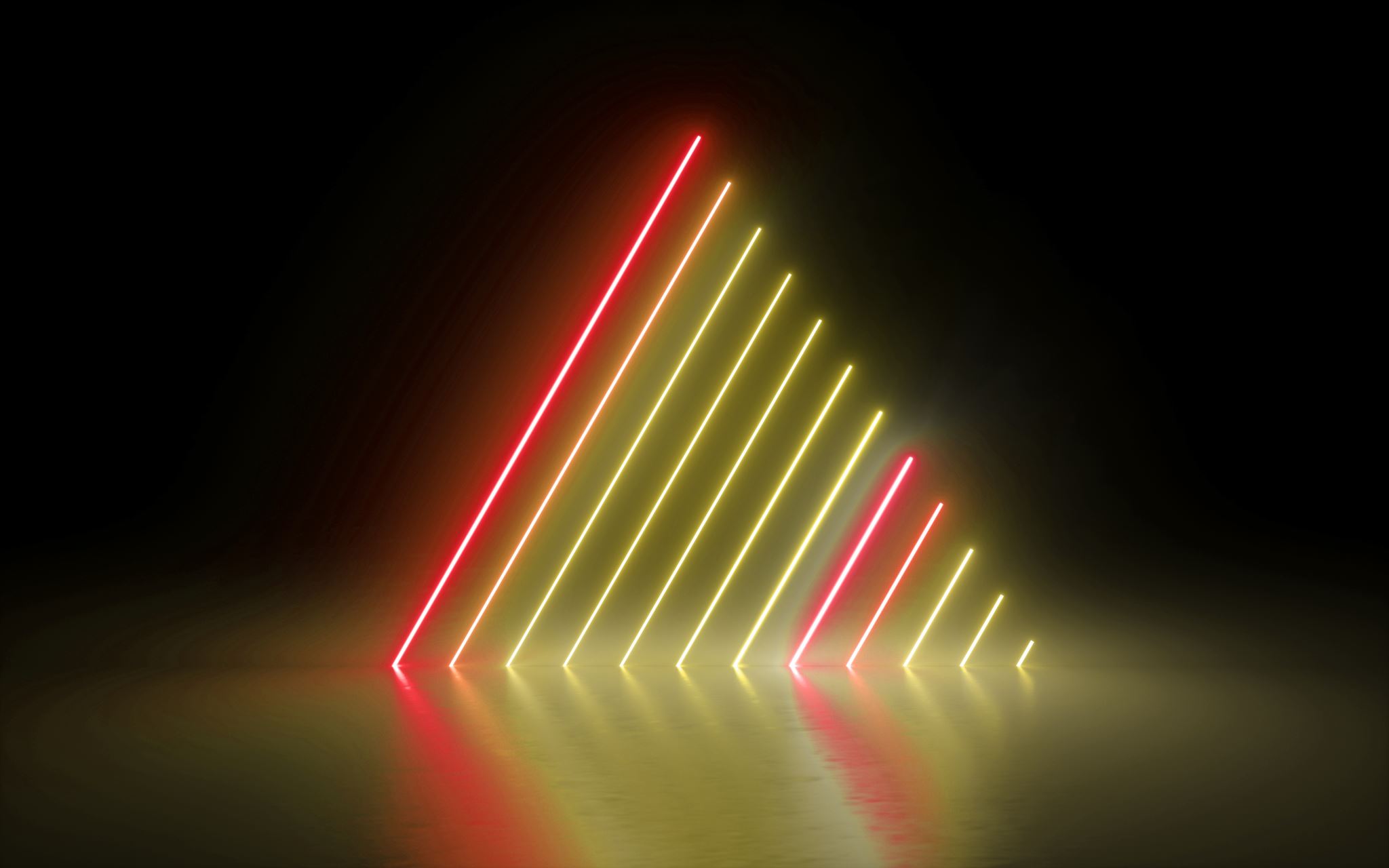 Why doesn’t the Holy Spirit of God speak to (me) as many claim He speaks to them?
IS IT MY LACK OF FAITH THAT KEEPS THE HOLY SPIRIT OF GOD OUT OF MY SOUL?
“THE ‘DIRECT OPERATION OF THE HOLY SPIRIT’ IS THE DOCTRINE OF DEMONS!”
The fourth teaching of John Calvin’s TULIP doctrine 
Doctrine of “Irresistible Grace” is false to the core.
The Bible does not teach that the Holy Spirit
Of God takes over anyone’s Heart or Will.
16
The Holy Spirit of God does not speak to anyone in a direct way outside of the scriptures in our day and time, because the purpose of the Holy Spirit on earth was to guide the Lord’s Apostles into all truth!  John 16:13-14
Hebrews 1:1-2, “God, who at various times and in various ways spoke in time past to the fathers by the prophets, has in these last days spoken to us by His Son, whom He has appointed heir of all things, through whom also He made the worlds;”
17
Jesus had a promise made to Him by His Father that the Holy Spirit would guide His apostles into all the truth!  John 16:12-14
“However, when He, the Spirit of truth, has come, He will guide you into all truth; for He will not speak on His own authority, but whatever He hears He will speak; and He will tell you things to come.  He will glorify Me, for He will take of what is Mine and declare it to you.”  
 This excludes all Latter Day Revelations!
18
But what about the serenity of these that claim they have the power of the Holy Spirit to lay on hands and do other miracles?  Why would they have this power that was only promised to the Apostles of the Lord?    John 16:12-14    “ALL TRUTH” NEGATES ANY LATTER DAY REVELATIONS!”
Romans 10:1-3, “For I bear them witness that they have a zeal for God, but not according to knowledge. For they being ignorant of God’s righteousness, and seeking to establish their own righteousness, have not submitted to the righteousness of God.”
19
Why are the Apostles of the Lord waiting in Jerusalem?
Why did Jesus instruct His Apostles to wait in Jerusalem? Luke 24:49, 
“Behold, I send the Promise of My Father upon you; but tarry in the city of Jerusalem until you are endued with power from on high.”
20
Acts 2:32-33
“This Jesus God has raised up, of which we are all witnesses.  Therefore being exalted to the right hand of God, and having received from the Father the promise of the Holy Spirit, He poured out this which you now see and hear.”
21
Ephesians 3:1-5
“and to make all see what is the fellowship of the mystery, which from the beginning of the ages has been hidden in God who created all things through Jesus Christ; to the intent that now the manifold wisdom of God might be made known by the church to the principalities and powers in the heavenly places, according to the eternal purpose which He accomplished in Christ Jesus our Lord,”
22
“So then faith comes by hearing, and hearing by the word of God.” Romans 10:17; Romans 1:16
“For I am not ashamed of the gospel of Christ, for it is the power of God to salvation for everyone who believes, for the Jew first and also for the Greek.  For in it the righteousness of God is revealed from faith to faith; as it is written, “The just shall live by faith.”
23
Did those Apostles or Prophets, or Christians of the first century have a choice in what the Holy Spirit did to them?
“These things I have written to you concerning those who try to deceive you. But the anointing which you have received from Him abides in you, and you do not need that anyone teach you; but as the same anointing teaches you concerning all things, and is true, and is not a lie, and just as it has taught you, you will abide in Him.”
24
WHO IS ABIDING IN WHOM?  WAS THE SPIRIT ABIDING IN THEM AGAINST THEIR FREE WILL? OR WERE THEY BEING TOLD TO ABIDE IN THE HOLY SPIRIT THROUGH THE WORD THAT HAD BEEN REVEALED TO THEM? *
1 Corinthians 2:13, “These things we also speak, not in words which man's wisdom teaches but which the Holy Spirit teaches, comparing spiritual things with spiritual.” (WORDS)  
1 Peter 1:12, “To them it was revealed that, not to themselves, but to us they were ministering the things which now have been reported to you through those who have preached the gospel to you by the Holy Spirit sent from heaven—things which angels desire to look into.”
25
2 Peter 1:21, “for prophecy never came by the will of man, but holy men of God spoke as they were moved by the Holy Spirit.”The Holy Spirit was a promise from God, promised to His Son Jesus to be sent to the Apostles to guide them into all truth:
John 14:26, “But the Helper, the Holy Spirit, whom the Father will send in My name, He will teach you all things, and bring to your remembrance all things that I said to you.” 
Acts 2:33, Peter and the rest of the Apostles preached, “Therefore being exalted to the right hand of God, and having received from the Father the promise of the Holy Spirit, He poured out this which you now see and hear.”
26
CONCLUSION: Ephesians 3:5, “which in other ages was not made known to the sons of men, as it has now been revealed by the Spirit to His holy apostles and prophets:”
1 Corinthians 13:1-3, 8-10, “Love never fails. But whether there are prophecies, they will fail; whether there are tongues, they will cease; whether there is knowledge, it will vanish away. For we know in part and we prophesy in part. But when that which is perfect has come, then that which is in part will be done away.”
27
WHY WOULD THE HOLY SPIRIT SPEAK TO YOU AND NOT TO ME?
GOD SHOWS NO PARTIALITY! 
Romans 2:11, “For there is no partiality with God.”
28